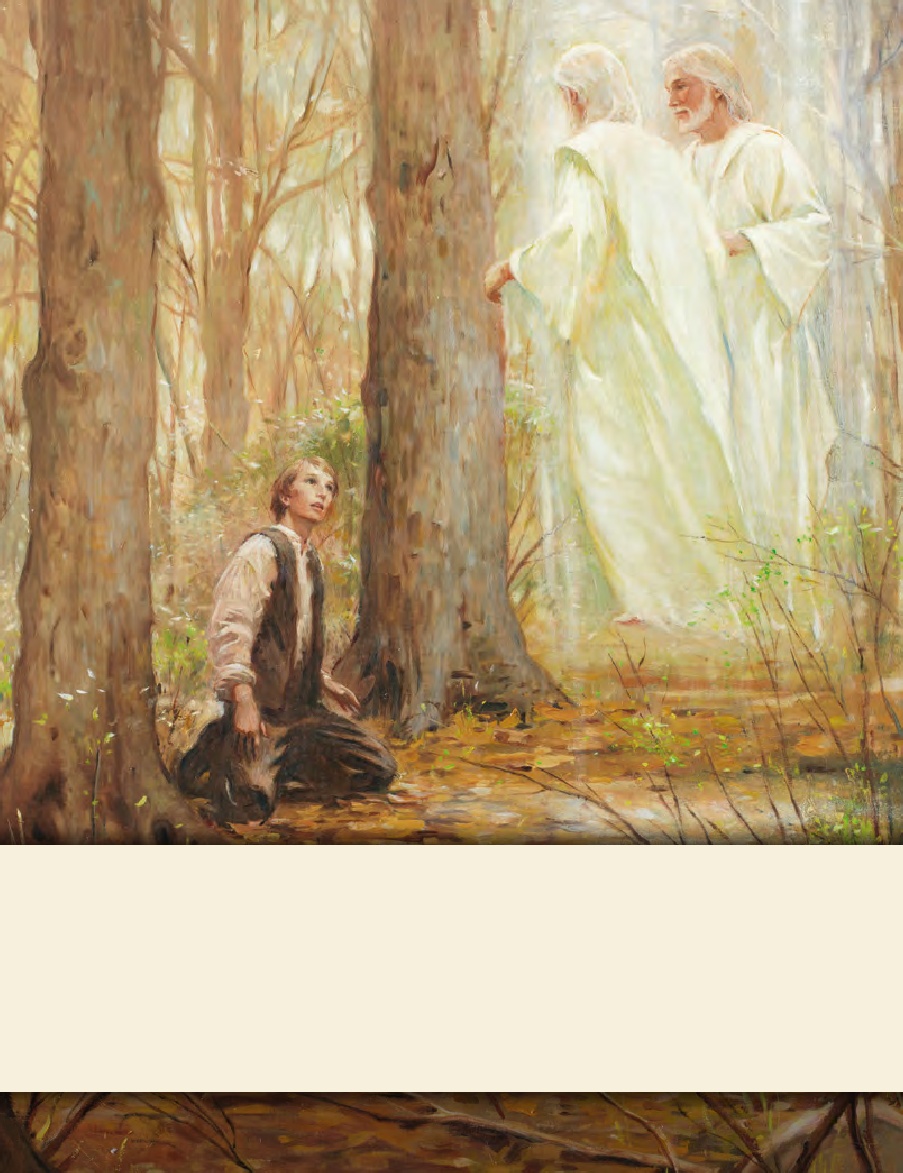 LESSON 15
SEMINARY
Doctrine and Covenants 
and Church History
LESSON 101
Doctrine and Covenants 98:1-22.
LESSON 101
Doctrine and Covenants 98:1–3.
“The Lord reassures the Saints during 
their afflictions”
LESSON 101
How would you feel?
On Saturday, July20, 1833, between 400 and 500 angry Missouri citizens met at the courthouse in Independence, Missouri. They chose a committee to draft a document outlining their demands of the Mormons. They demanded that no more Latter-day Saints be allowed to move to Jackson County and said that those already living there must pledge to leave as soon as possible. In addition, they demanded that the Church newspaper stop publication. When these demands were presented to the Church leaders in Missouri, the Church leaders were startled and asked for three months to consider the proposition and to consult with Church leaders in Ohio. The group of Missouri citizens presenting the demands denied the Church leaders’ request. The Saints then asked for 10 days, but they were allowed only 15 minutes to respond. (See Church History in the Fulness of Times Student Manual,2nd ed. [Church Educational System manual, 2003], 132–33.)
How would you feel if you were one of the Saints living in Independence, Missouri, at this time?
LESSON 101
The Missourians at the meeting in the Independence courthouse quickly turned into a mob and decided to destroy the printing office and the press. They broke into the printing office, threw the furniture into the street and garden, broke the press, scattered the type, and destroyed nearly all the printed work, including most of the unbound sheets of the Book of Commandments. The mob next went to destroy the Gilbert and Whitney Store. However, Sidney Gilbert met the mob before they could carry out their plan and promised that he would pack the goods and leave in three days. (See Church History in the Fulness of Times,133.)
LESSON 101
Three days later, on July 23, a mob appeared again in Jackson County, Missouri, this time armed with rifles, pistols, whips, and clubs. They set fire to haystacks and grain fields and destroyed several homes, barns, and businesses. They eventually confronted six Church leaders who, seeing that the property and lives of the Saints were in jeopardy, offered their lives as a ransom. Rejecting this offer, the mob leaders threatened that every man, woman, and child would be whipped unless they consented to leave the county. Under pressure, the brethren signed an agreement to leave Jackson County. Half of the Church members and most of the leaders would leave by January1, 1834, and the rest would leave by April 1, 1834. The mob allowed John Corrill and Sidney Gilbert to remain to sell the property of the Saints who had been driven out. (See Church History in the Fulness of Times,134.)
LESSON 101
Introduction to Doctrine and Covenants 98.
Revelation given through Joseph Smith the Prophet, at Kirtland, Ohio, August 6, 1833. This revelation came in consequence of the persecution upon the Saints in Missouri. Increased settlement of Church members in Missouri troubled some other settlers, who felt threatened by the Saints’ numbers, political and economic influence, and cultural and religious differences. In July 1833, a mob destroyed Church property, tarred and feathered two Church members, and demanded that the Saints leave Jackson County. Although some news of the problems in Missouri had no doubt reached the Prophet in Kirtland (nine hundred miles away), the seriousness of the situation could have been known to him at this date only by revelation.
What is remarkable about the timing of this revelation?
LESSON 101
Doctrine and Covenants 98:1–2.
1 Verily I say unto you my friends, fear not, let your hearts be comforted; yea, rejoice evermore, and in everything give thanks;
2 Waiting patiently on the Lord, for your prayers have entered into the ears of the Lord of Sabaoth, and are recorded with this seal and testament—the Lord hath sworn and decreed that they shall be granted.
What counsel did the Lord give the Saints?
Why is it important for the Saints to give thanks during difficult times?
What do you think it means to wait patiently on the Lord?
LESSON 101
“What, then, does it mean to wait upon the Lord? In the scriptures, the word wait means to hope, to anticipate, and to trust. To hope and trust in the Lord requires faith, patience, humility, meekness, long-suffering, keeping the commandments, and enduring to the end” (“Waiting upon the Lord: Thy Will Be Done, ”Ensign or Liahona, Nov. 2011,72).
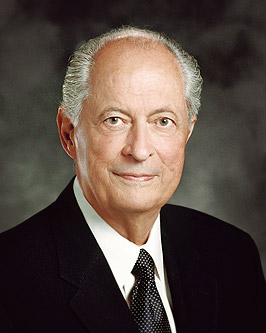 Elder 
Robert D. Hales
Why would the counsel to wait patiently on the Lord have been important for the Saints in Missouri?
What words of comfort do you see in verse 2?
If we give thanks in all things and wait patiently on the Lord, then…
LESSON 101
Doctrine and Covenants 98:3.
Therefore, he giveth this promise unto you, with an immutable covenant that they shall be fulfilled; and all things wherewith you have been afflicted shall work together for your good, and to my name’s glory, saith the Lord.
If we give thanks in all things and wait patiently on the Lord, then the Lord can make our afflictions work together for our good.
In what ways did afflictions bring about good in that person’s life?
LESSON 101
Doctrine and Covenants 98:4-10.
“The Lord counsels the Saints to befriend the law of the land”
LESSON 101
Doctrine and Covenants 98:9-10.
9 Nevertheless, when the wicked rule the people mourn.
10 Wherefore, honest men and wise men should be sought for diligently, and good men and wise men ye should observe to uphold; otherwise whatsoever is less than these cometh of evil.
How could the Lord’s counsel in Doctrine and Covenants 98:4–10 help us today in whatever country we live?
LESSON 101
Doctrine and Covenants 98:11-18.
“The Lord instructs the Saints to keep their covenants, even during difficult times”
LESSON 101
What reward comes to those who lay down their lives for Jesus Christ’s cause and His name?
Doctrine and Covenants 98:11-15.
11 And I give unto you a commandment, that ye shall forsake all evil and cleave unto all good, that ye shall live by every word which proceedeth forth out of the mouth of God.
12 For he will give unto the faithful line upon line, precept upon precept; and I will try you and prove you herewith.
13 And whoso layeth down his life in my cause, for my name’s sake, shall find it again, even life eternal.
14 Therefore, be not afraid of your enemies, for I have decreed in my heart, saith the Lord, that I will prove you in all things, whether you will abide in my covenant, even unto death, that you may be found worthy.
15 For if ye will not abide in my covenant ye are not worthy of me.
What commandment did the Lord give the Saints?
What is one reason the Lord tests us?
The Lord tests us to see if we will keep our covenants even when it is difficult to do so.
LESSON 101
Why might it have been important for the Saints living in Missouri in 1833 to know this truth?
Why might this truth be important for us to remember today?
Doctrine and Covenants 98:16-18.
16 Therefore, renounce war and proclaim peace, and seek diligently to turn the hearts of the children to their fathers, and the hearts of the fathers to the children;
17 And again, the hearts of the Jews unto the prophets, and the prophets unto the Jews; lest I come and smite the whole earth with a curse, and all flesh be consumed before me.
18 Let not your hearts be troubled; for in my Father’s house are many mansions, and I have prepared a place for you; and where my Father and I am, there ye shall be also.
LESSON 101
Doctrine and Covenants 98:19-22.
“The Lord tells the Saints in Kirtland to repent”
LESSON 101
Doctrine and Covenants 98:19-22.
19 Behold, I, the Lord, am not well pleased with many who are in the church at Kirtland;
20 For they do not forsake their sins, and their wicked ways, the pride of their hearts, and their covetousness, and all their detestable things, and observe the words of wisdom and eternal life which I have given unto them.
21 Verily I say unto you, that I, the Lord, will chasten them and will do whatsoever I list, if they do not repent and observe all things whatsoever I have said unto them.
22 And again I say unto you, if ye observe to do whatsoever I command you, I, the Lord, will turn away all wrath and indignation from you, and the gates of hell shall not prevail against you.
How do the Lord’s words about the Saints in Kirtland relate to what He told the Saints in Missouri?
How could the Lord’s message in verse 11 apply to us?